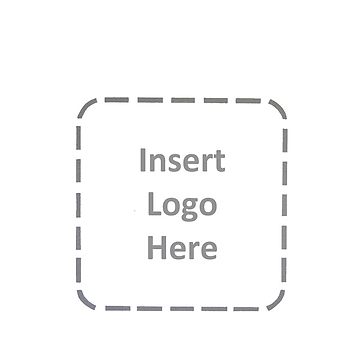 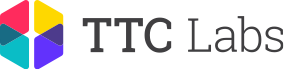 Pitch Deck
Your Company
Your Company  |  Date
[Speaker Notes: Cover Slide Option #1]
Meet the team - option 1
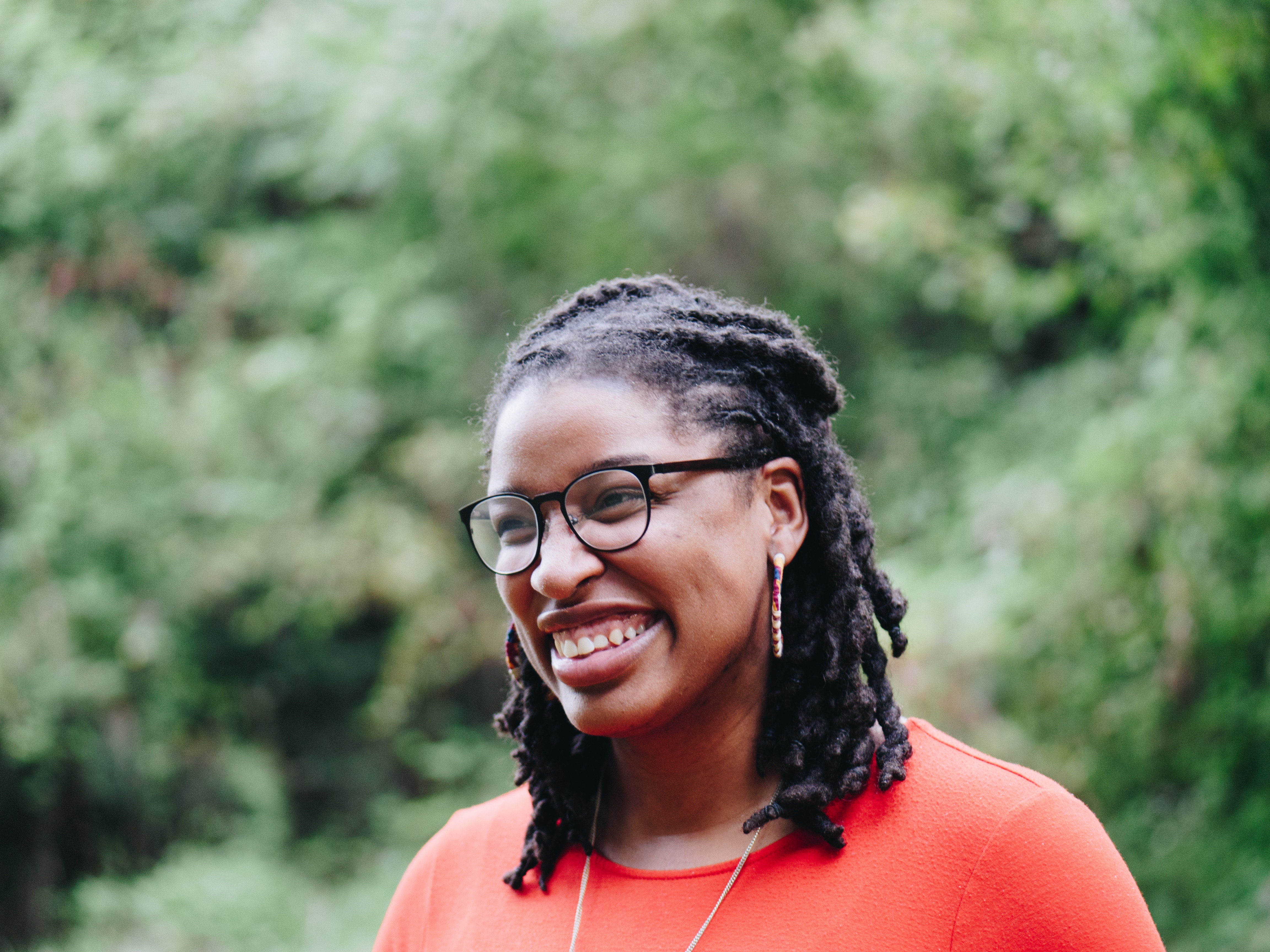 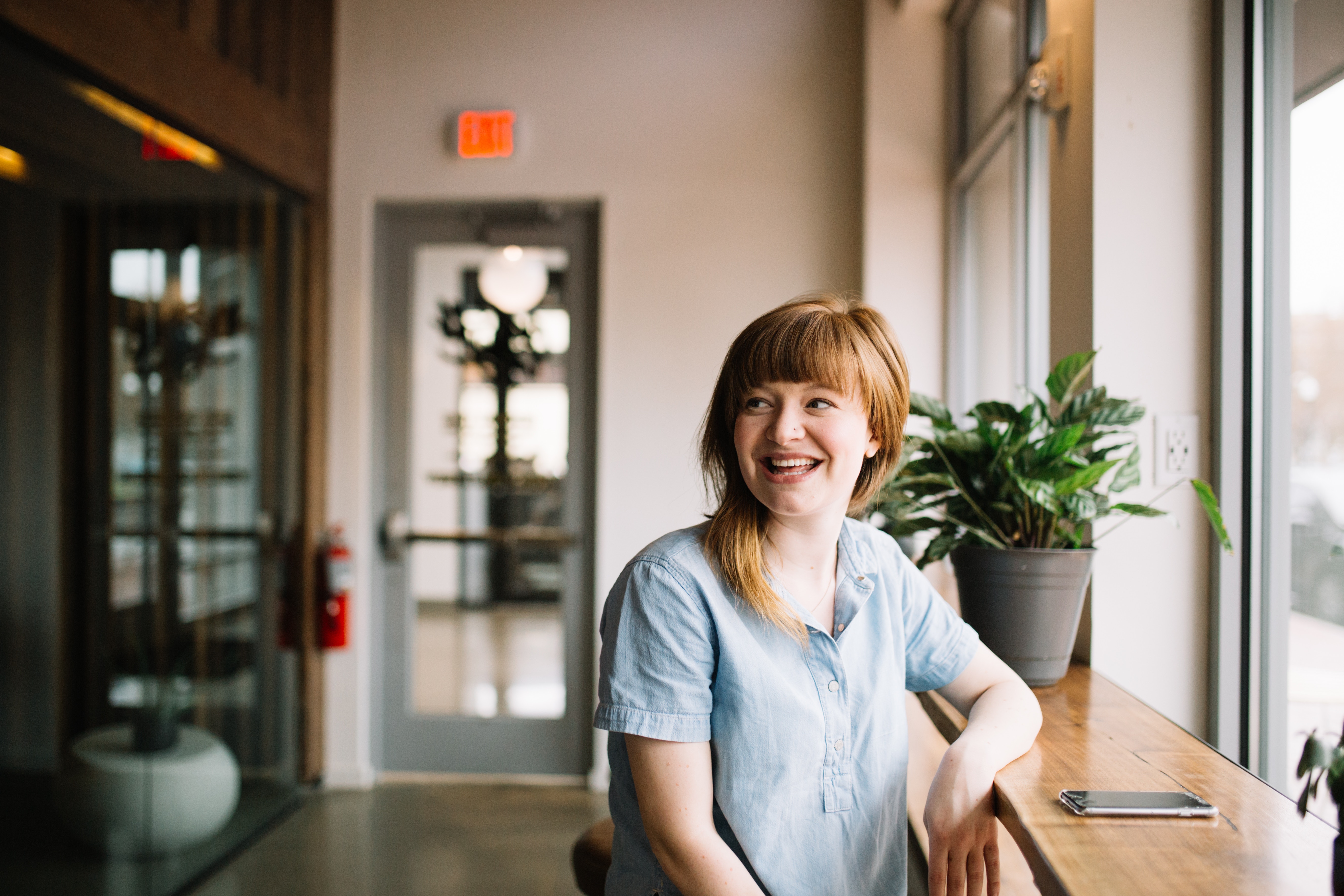 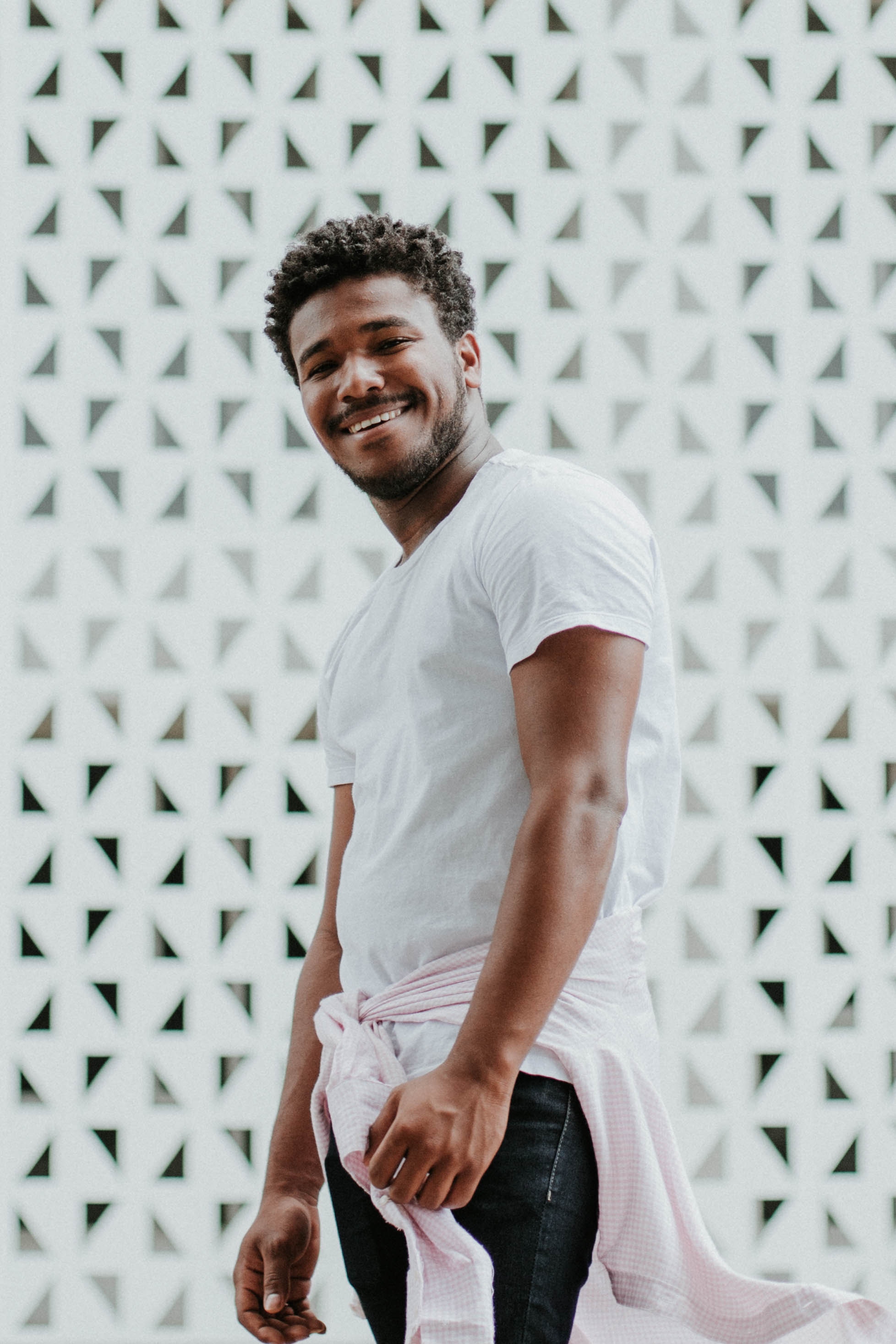 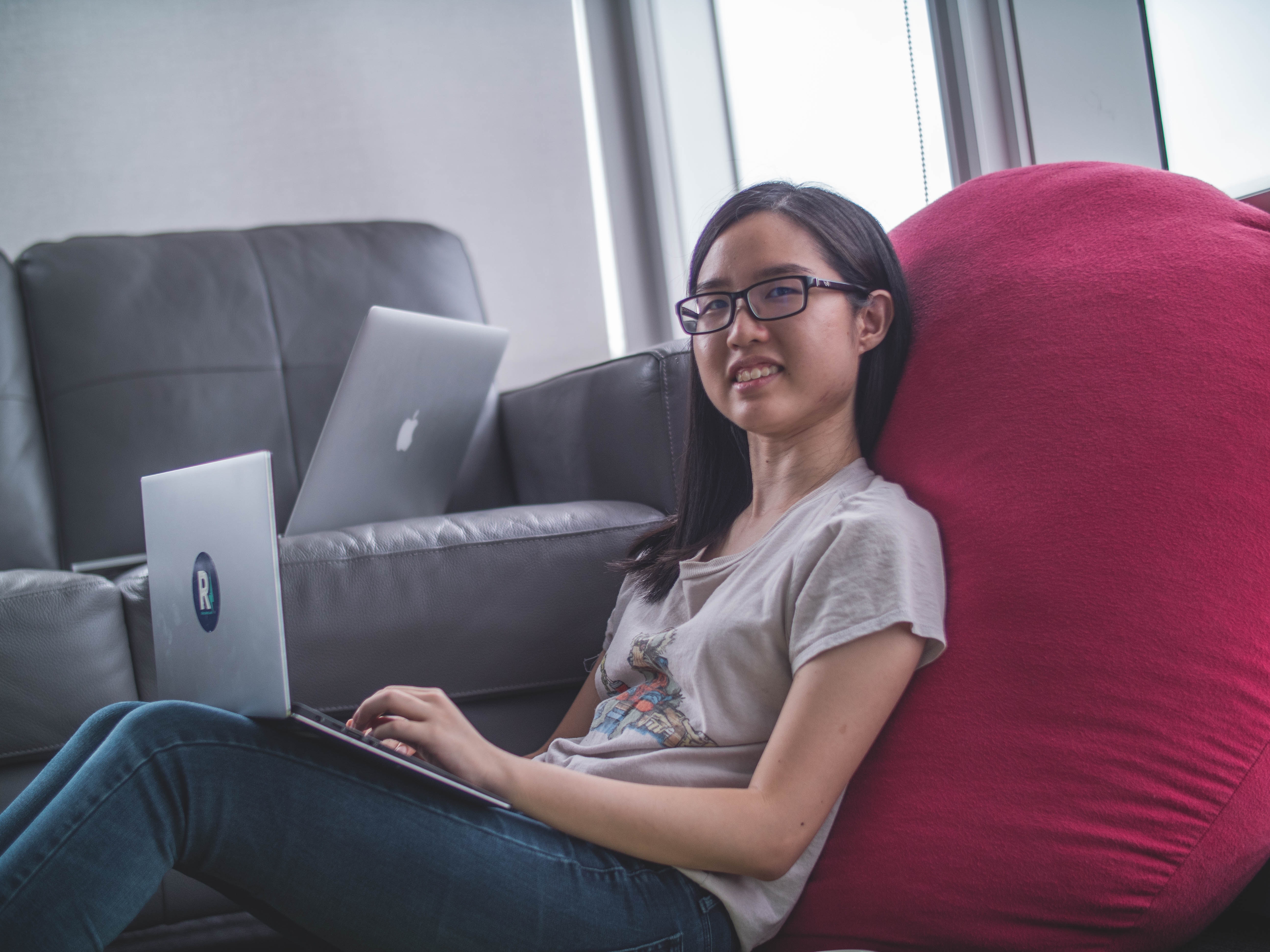 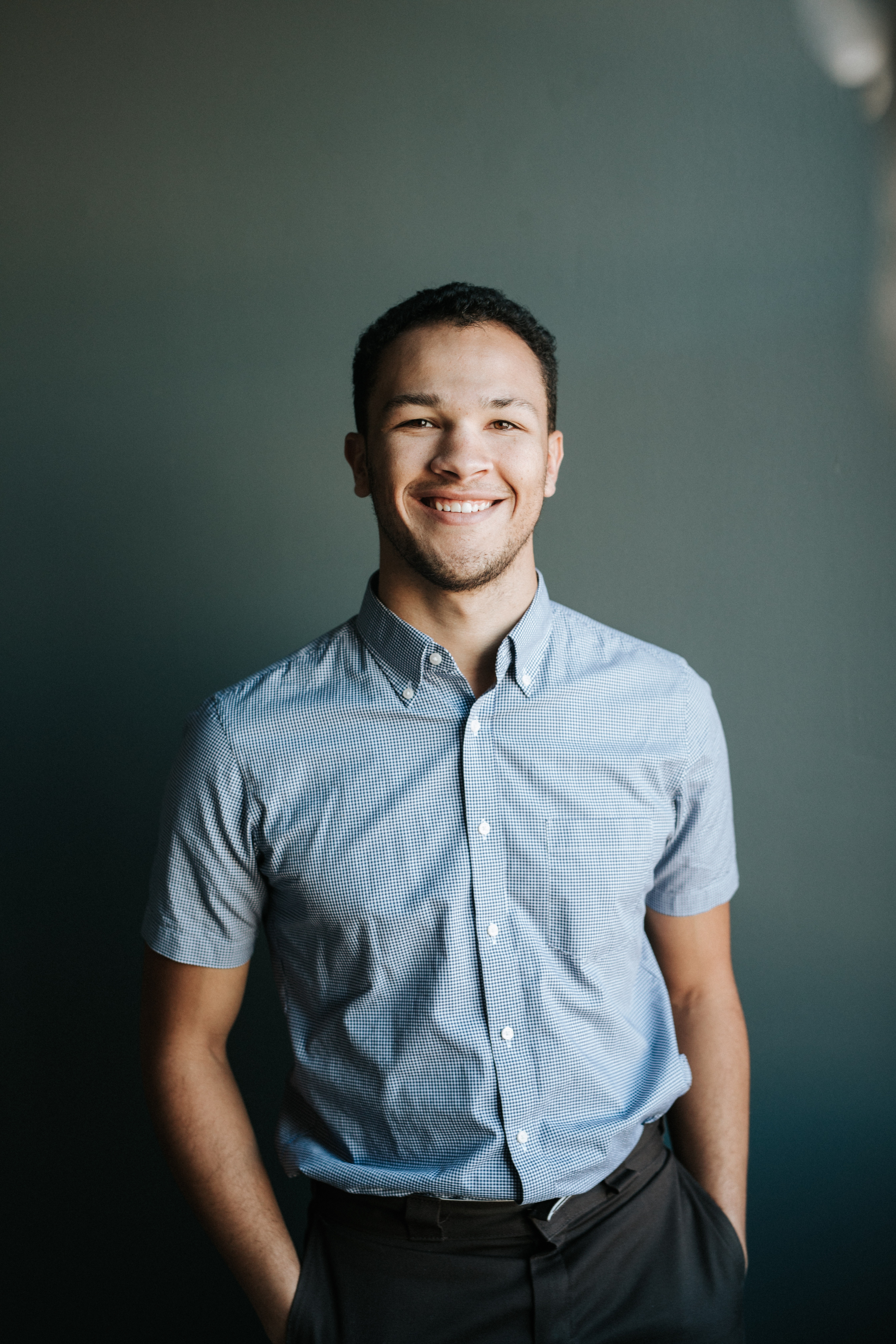 Role
Name
Role
Name
Role
Name
Role
Name
Role
Name
[Speaker Notes: To edit the footer:Go into the View menu > Master > Slide Master
There is a version of the footer for use over light backgrounds and a version for use over dark backgrounds so edit both in Master Slides to change on all slides.]
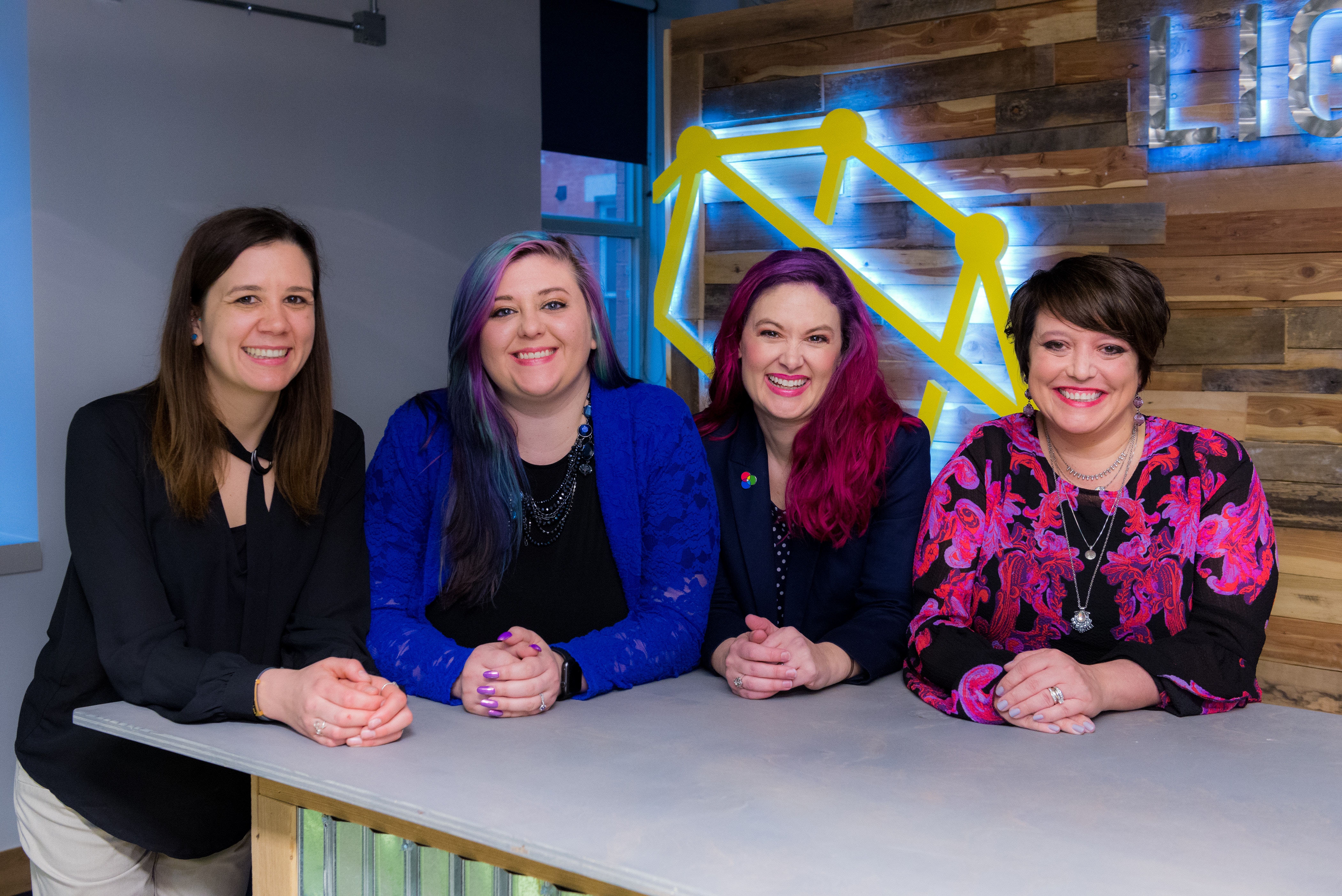 Meet the team - option 2
Role
Name
Role
Name
Role
Name
The Context
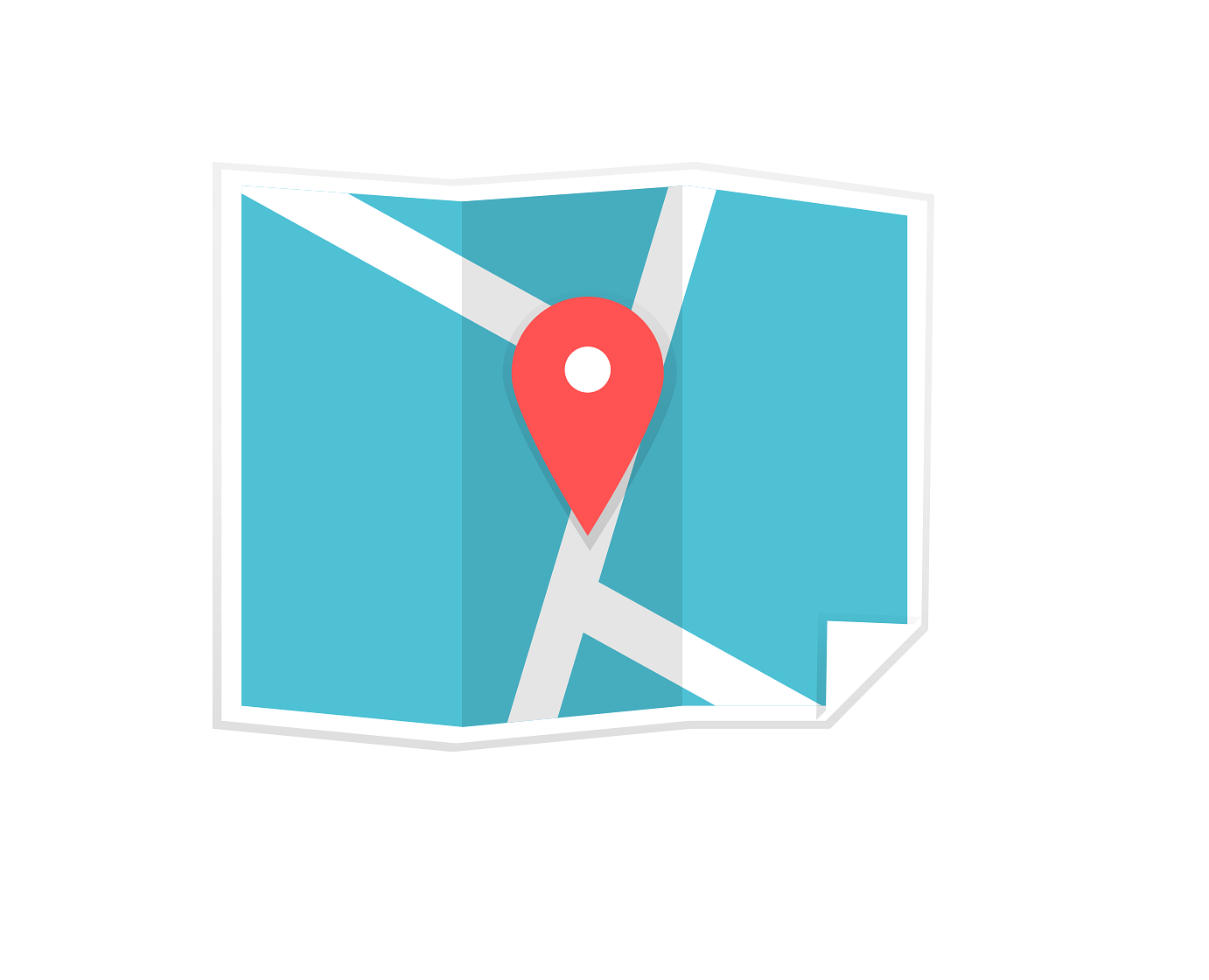 Challenge
A brief overview of the context you are evolving in - 30s
[Speaker Notes: Axeptio est une marque de confiance. Nous voulons que les utilisateurs sachent en utilisant Axeptio, leurs consentements sont collectés de manière conforme
Apporter de la clarté pour encourager les gens à donner leurs consentements sans les tromper
Rebondir sur les feedbacks positifs des précédents consommateurs pour convaincre et rassurer les nouveaux.
Proposer un outil pour les entreprises leur permettant d’évaluer si leurs pratiques sont considérées comme étant digne de confiance.]
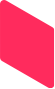 Decipher the problem in different points
10s
The Problem

The problem/need your are trying to bring a solution/answer to - 30s
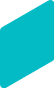 Decipher the problem in different points
10s
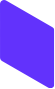 Decipher the problem in different points
10s
The Answer
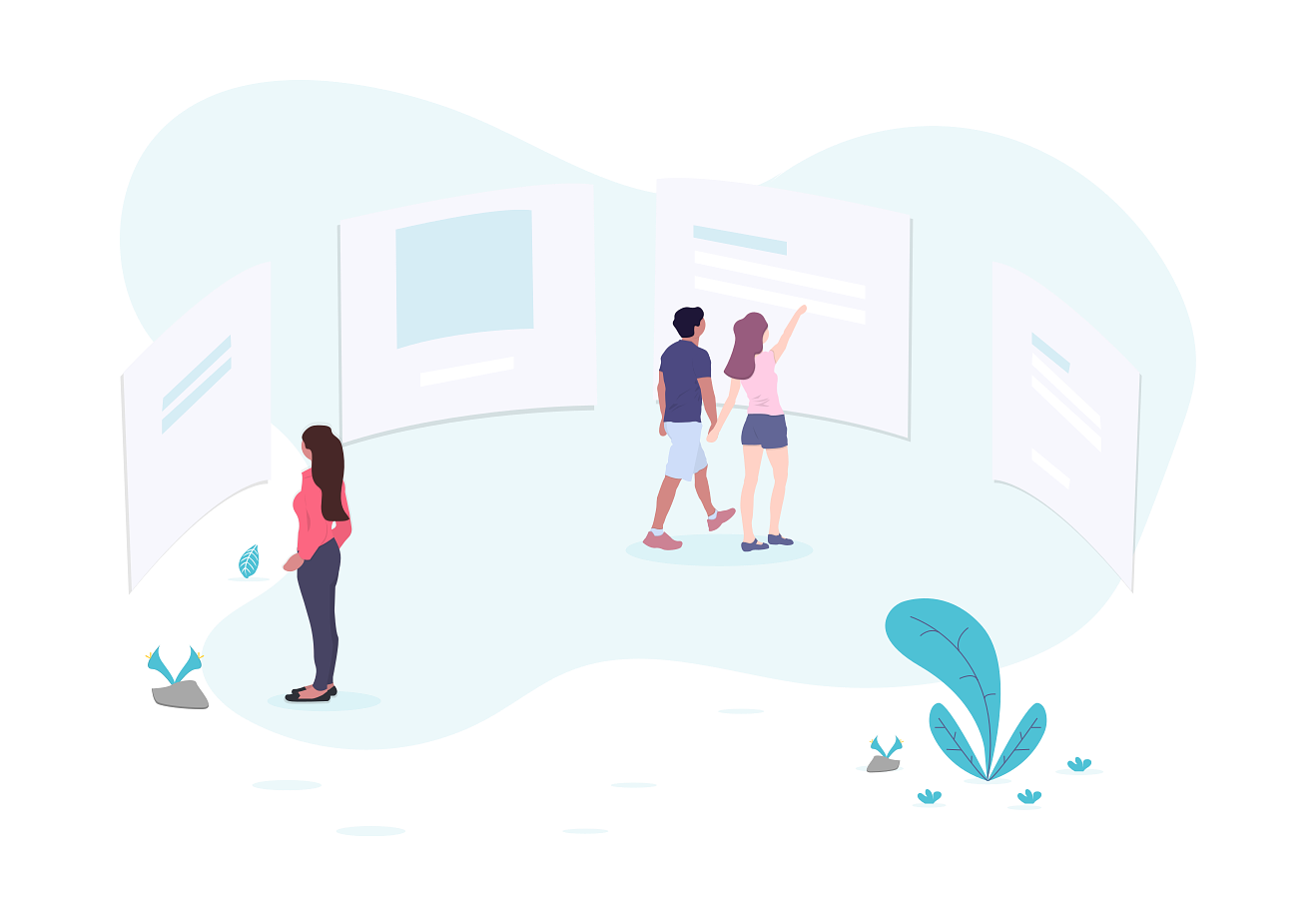 Solution
A brief overview of your solution - 15s
[Speaker Notes: Axeptio est une marque de confiance. Nous voulons que les utilisateurs sachent en utilisant Axeptio, leurs consentements sont collectés de manière conforme
Apporter de la clarté pour encourager les gens à donner leurs consentements sans les tromper
Rebondir sur les feedbacks positifs des précédents consommateurs pour convaincre et rassurer les nouveaux.
Proposer un outil pour les entreprises leur permettant d’évaluer si leurs pratiques sont considérées comme étant digne de confiance.]
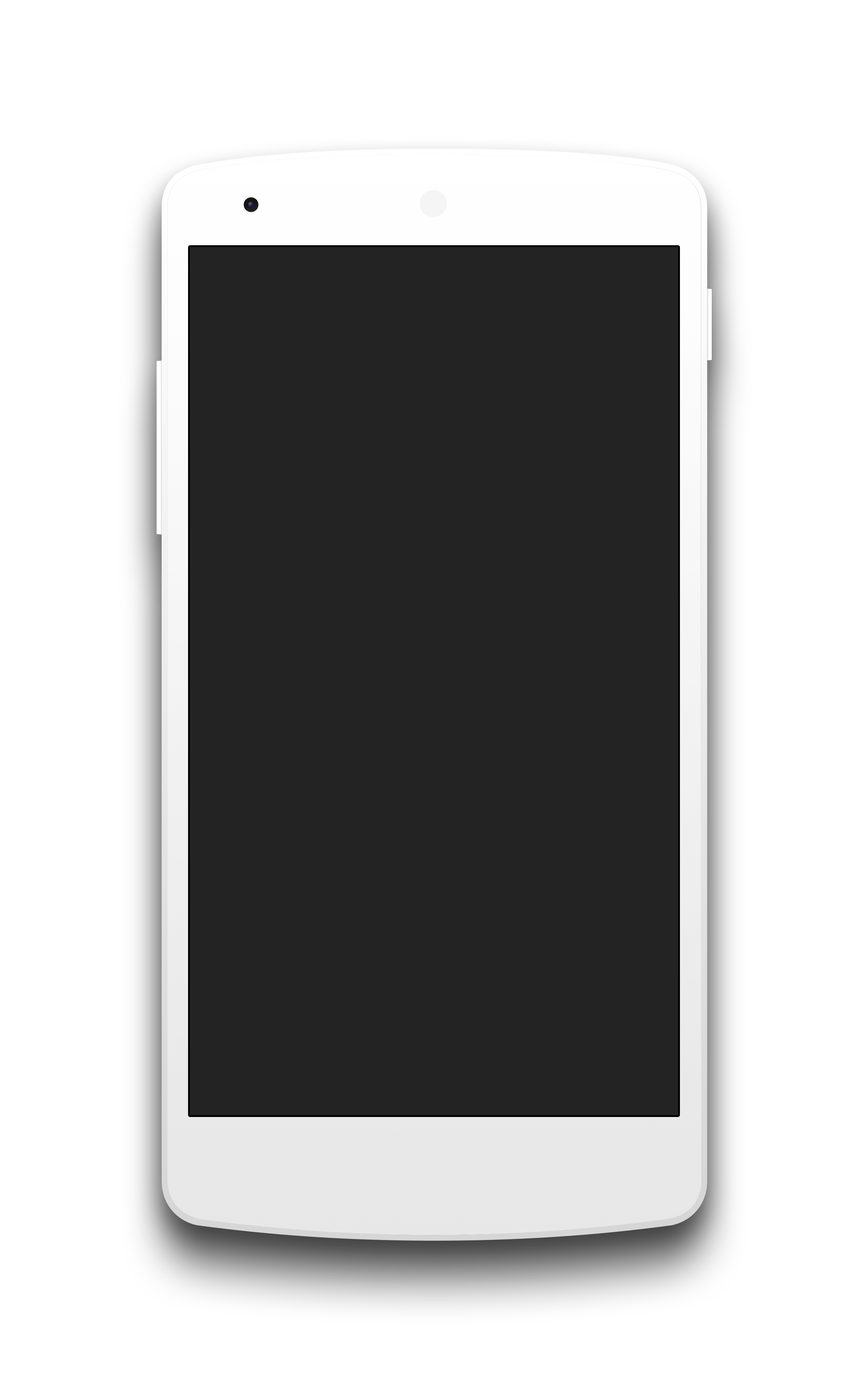 Product
Mockup Link
https://dribbble.com/shots/2754884-Flat-Android-Nexus-Phone-Mockup-Free-Download-PSD
Customers
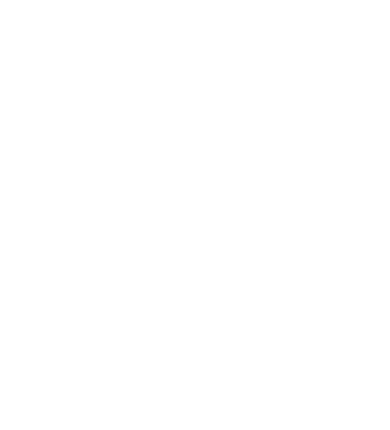 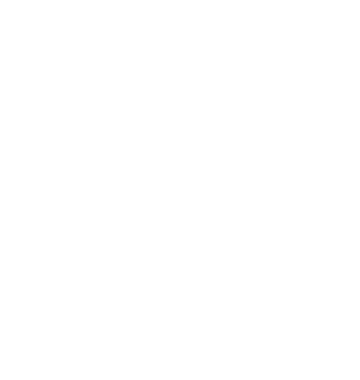 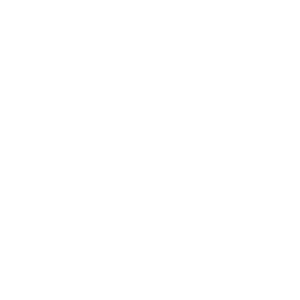 Segment 1
Segment 2
Segment 3
icons by icon 64
[Speaker Notes: Pour chaque, nous allons passer par des tests utilisateurs afin de produire des fonctionnalités adaptées]
Competitors - option 1
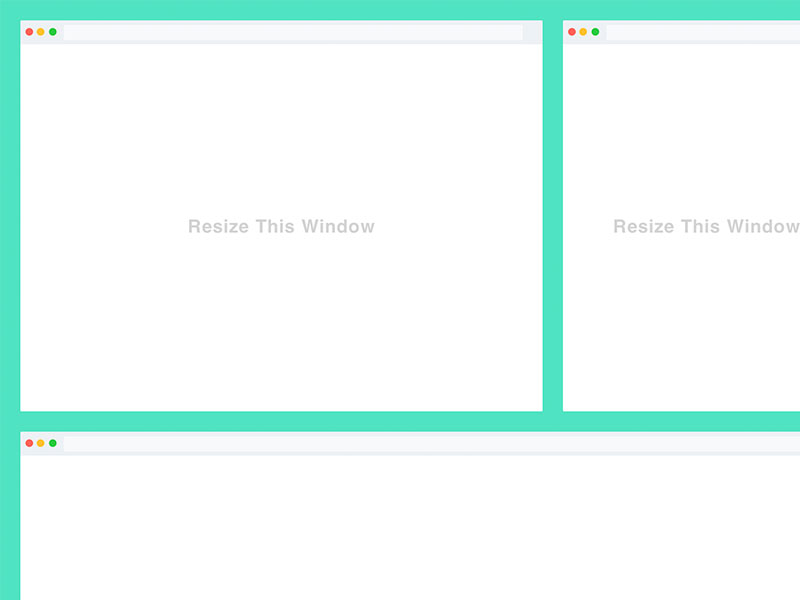 Insert visuals
of products competing with yours
Mockup Link
https://medialoot.com/item/browser-mock-up-frames/
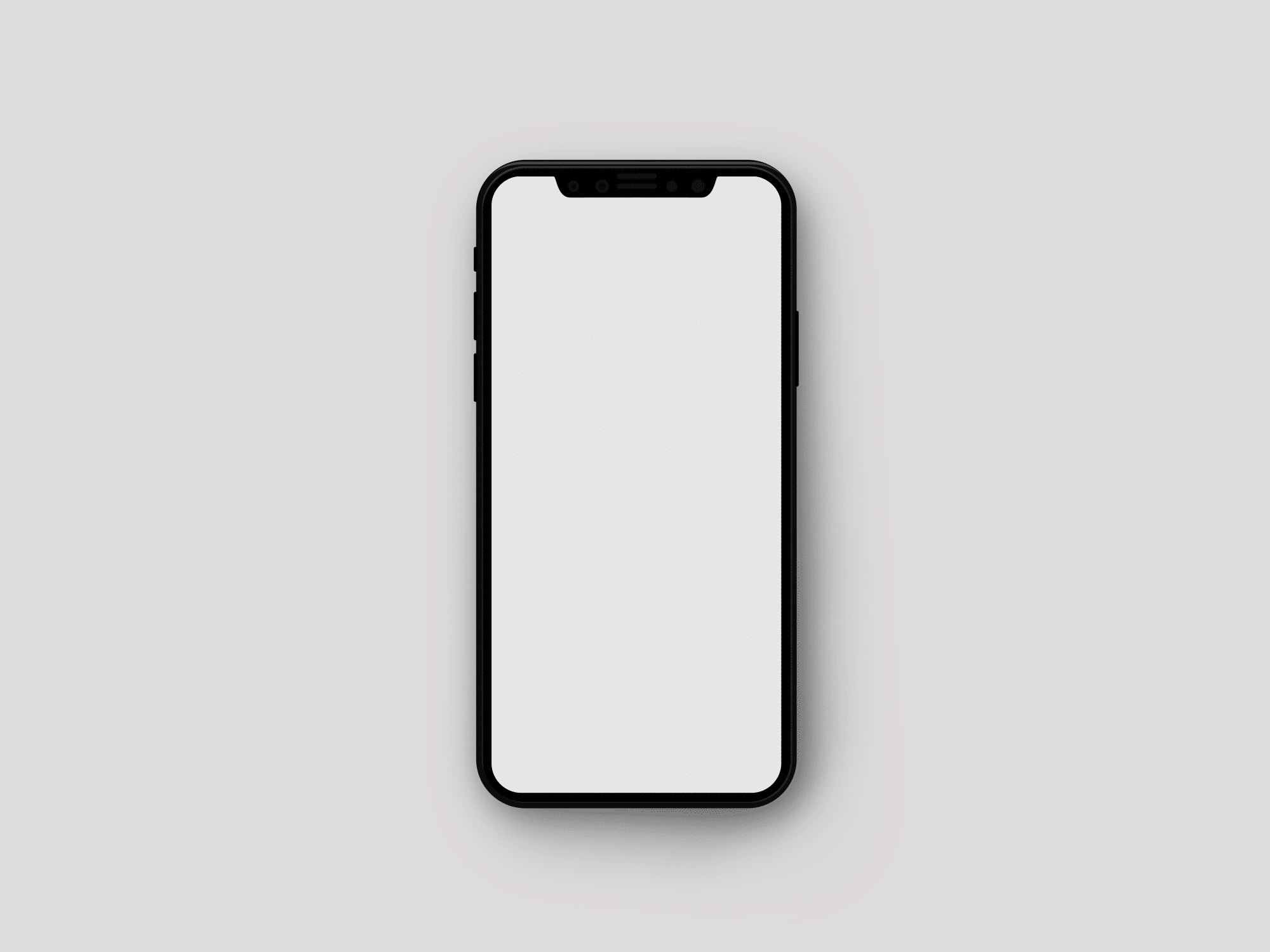 Competitors - option 2
Mockup Link
https://themockup.club/mockups/minimalistic-iphone-x-mockup/
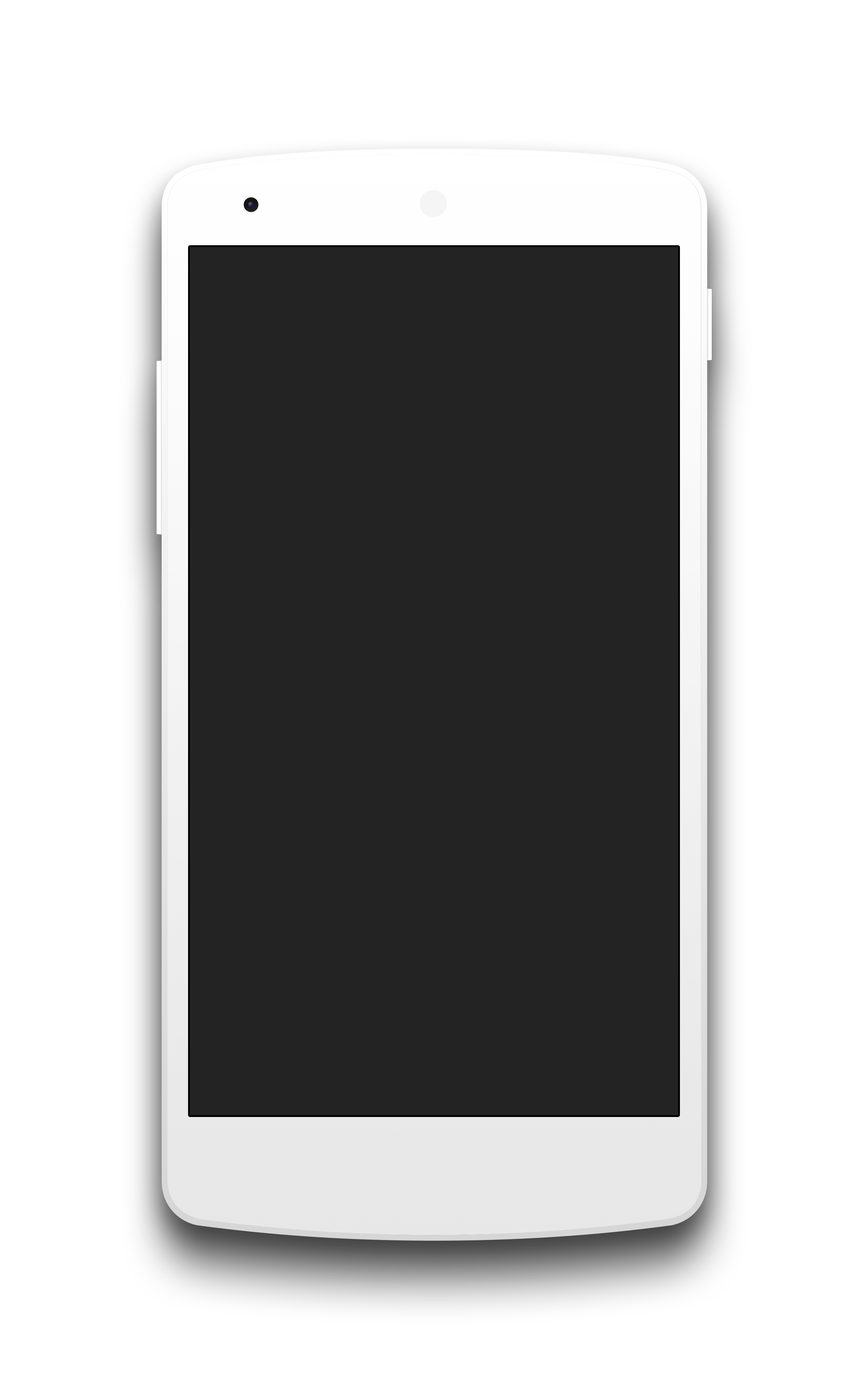 Competitors - option 3
Mockup Link
https://dribbble.com/shots/2754884-Flat-Android-Nexus-Phone-Mockup-Free-Download-PSD
Performance
Business Plan
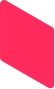 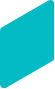 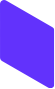 1
2
3
Key point
Key point
Key point
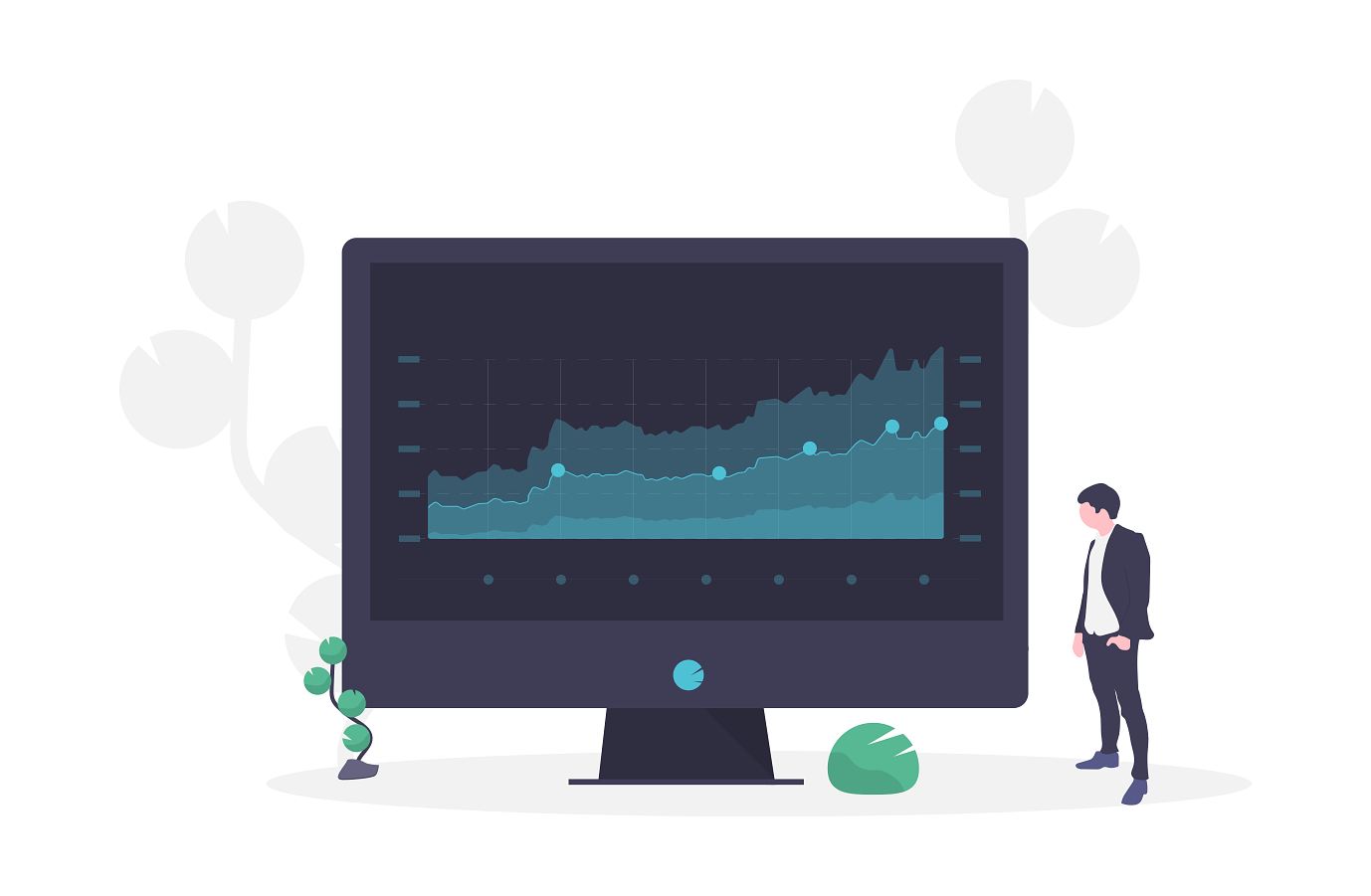 Performance
Performance Overview
Vision
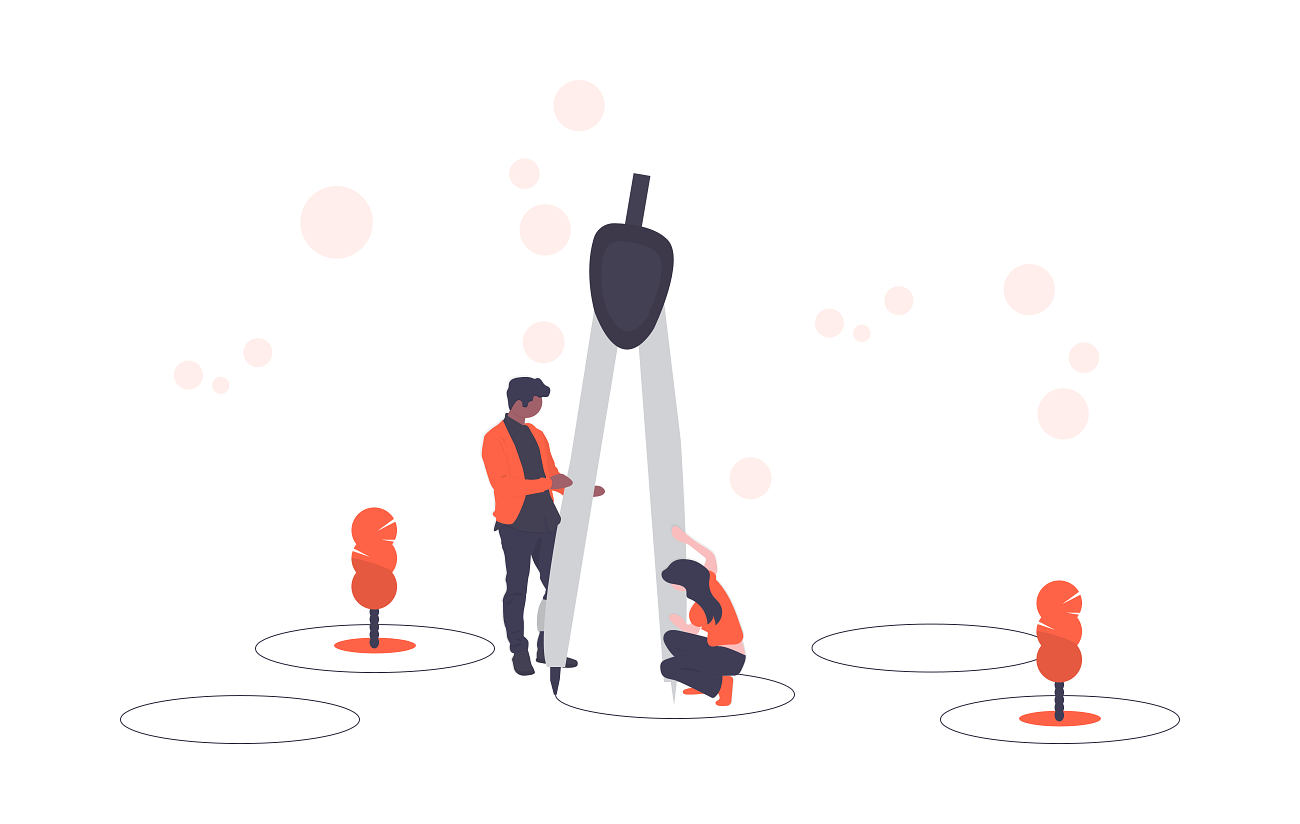 Strategies and Values
A brief overview - 30s
[Speaker Notes: Axeptio est une marque de confiance. Nous voulons que les utilisateurs sachent en utilisant Axeptio, leurs consentements sont collectés de manière conforme
Apporter de la clarté pour encourager les gens à donner leurs consentements sans les tromper
Rebondir sur les feedbacks positifs des précédents consommateurs pour convaincre et rassurer les nouveaux.
Proposer un outil pour les entreprises leur permettant d’évaluer si leurs pratiques sont considérées comme étant digne de confiance.]
Vision
Timeline
Feature / Area of the Product
Feature / Area of the Product
Feature / Area of the Product
Feature / Area of the Product
01
02
03
04
Priorities for the Jam